NRZ Influenzaviren
Krisenstab 09.12.2020
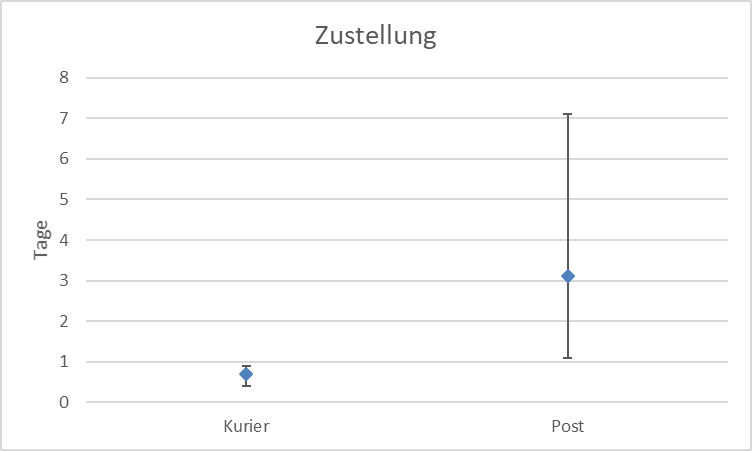 09.12.2020
Proben
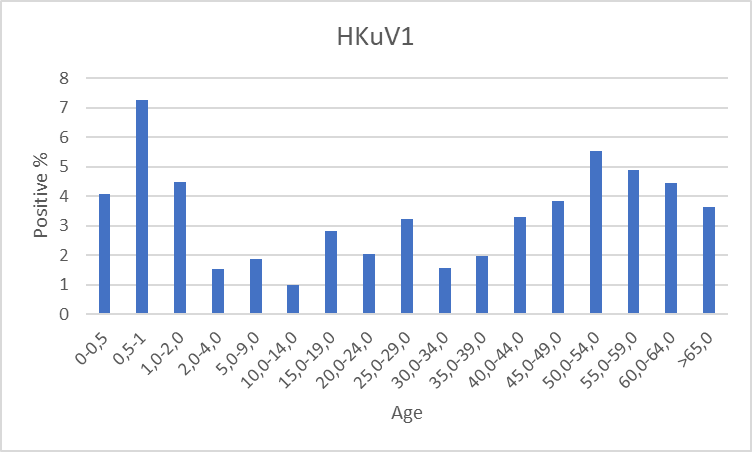 n=3208
Viruszirkulation
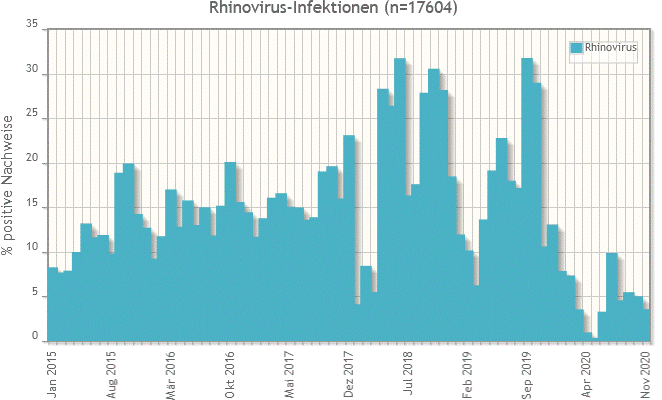 09.12.2020
Rhinoviren RESPVIR
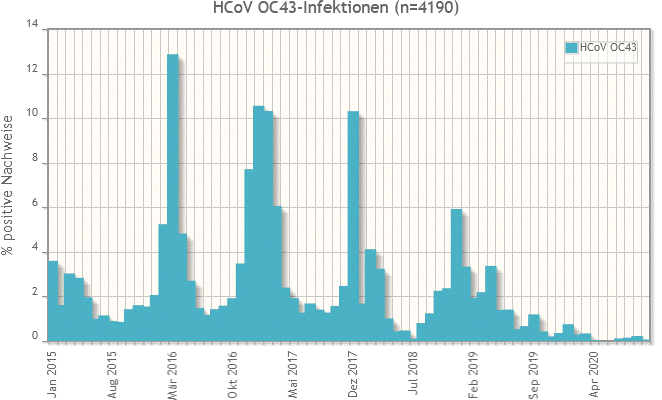 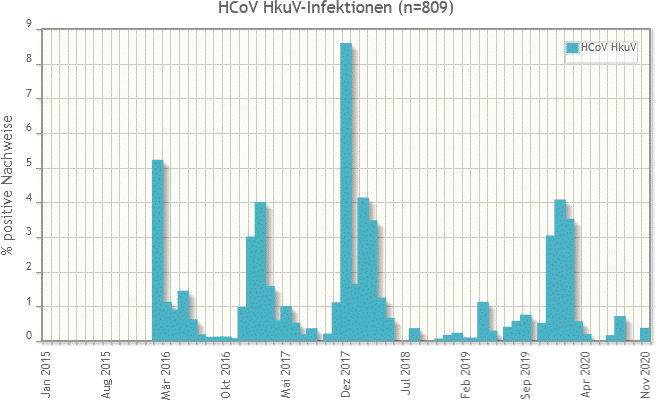 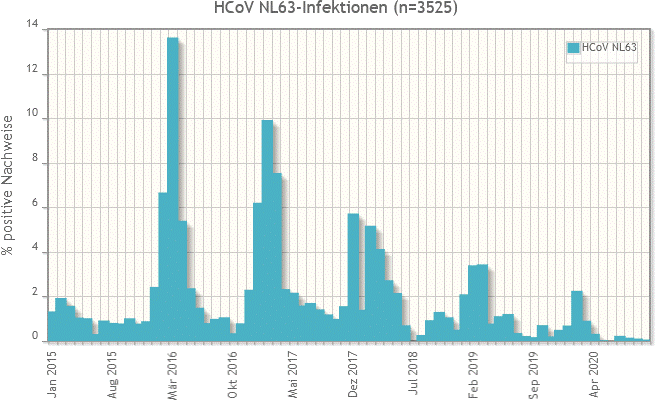 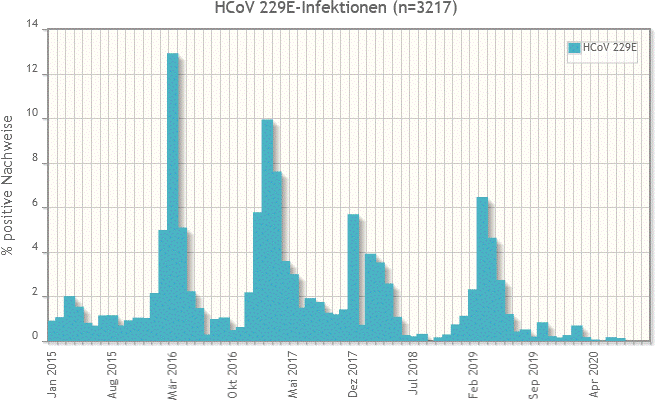 09.12.2020
HCoV RESPVIR